Aviva MDM Modernization - Implementation
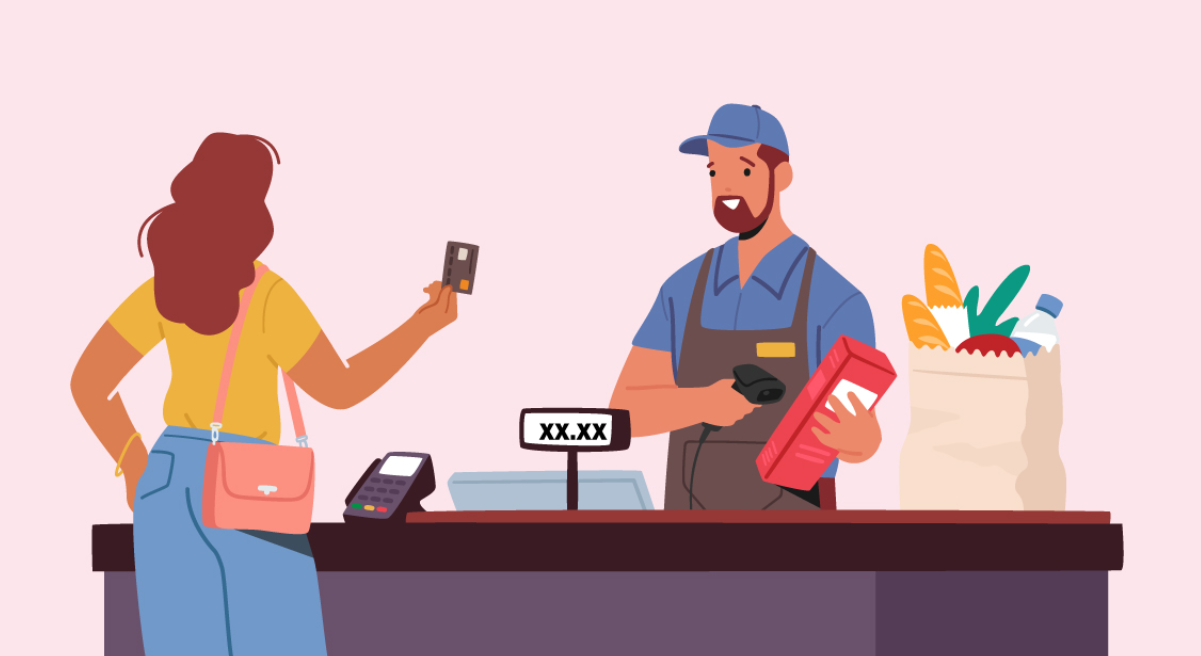 Prepared by: Aitha Sai varun
Situation
To understand potential complexities in data migration, the current customer MDM assessment exercise focused on analyzing the integration architecture, data flow, data model, configurations (including cleanse functions, lookups, mappings, match, trust, user roles, queries, and packages), data volumetrics, and consumer systems use cases.
Purpose Statement(Goal)
To modernize Aviva’s MDM system by migrating to a cloud-based platform , enabling better data quality, real-time access, improved scalability , stronger compliance , seamless  integration with enterprise systems, enhanced data governance, cost optimization, and support for long – term digital transformation and innovation.
Project Objectives
“Based on the discovery exercise, we understand Aviva’s Master Data Management Modernization objective through three lenses”. The main objectives include:
Process: Simplify and Standardize Customer MDM processes to improve data quality and data retrieval. Tool​: Improve integration capabilities with other enterprise systems and data sources.
              Leverage the scalability of SaaS MDM to handle increasing data volumes and complexity. 
People : Enhance the usability and accessibility of the Customer MDM system for business users and data stewards.
Success Criteria
System Performance & Scalabiility
Zero Business Disruption
Increase Customer Satisfaction 
Security Compliance
User Acceptance & Adoption
Methods and approach
Selection Process:
Requirement Gathering
RFI/RFP Process
Evaluation Criteria
POC Execution
Final Selection
Methods and approach
Selection Committee:
a. Business Stakeholders
b. IT Architects & Data Governance Leads
c. MDM Product Owners
d. Security & Compliance Officers
e. Project Management Team
Methods and approach
Defined Requirements:
a. Functional Requirements:
Golden Record Management.
Data Stewardship & Governance Console.
Real – time & Batch Integration Support.
Customizable Hierarchy Management.
Data Lineage & Audit Trails .
Methods and approach
b. Non-Functional Requirements:
Scalability.
High Availability & Reliability.
Security & Compliance.
Performance.
Disaster Recovery.
Cloud - Native.
Support & Documentation.
Resources
People
Project Manager – Mr. Abhay
Business Analyst – Mr. Sai Varun
IT Specialist/Systems Architect – Mr. Dipak
Software Developer/Programmer – Mr. Ashwin
Database Administrator (DBA) – Mr. Dibyendu
User Experience (UX) Designer – Mr. Raj Mohan
Quality Assurance (QA) Tester – Mr. Bala 
Training Coordinator – Mr. Shiva
Change Management Specialist – Mr. Navneet
Vendor/Supplier Liaison – Mr. Sayan
Resources
Time: 12 months duration
Budget : 9 crores
Hardware Costs
Software Costs
Training Expenses
Services Costs
Third-Party Software Evaluation
Site Visits
Miscellaneous Expenses
Risks and Dependencies
Data Loss / Corruption During Migration.
Integration Failures with Legacy / External Systems.
Change Resistance from Business Users.
Security & Compliance Gaps
Performance Degradation Post Go-Live.
Availability of Business SMEs & Data Stewards
IT Security & Compliance Approval.
Project Manager: Mr. Abhay
Thank You